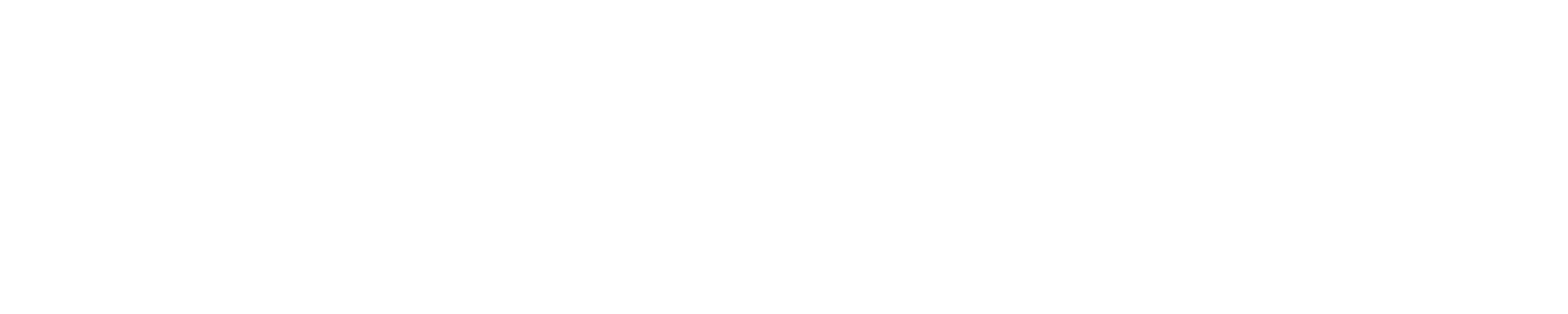 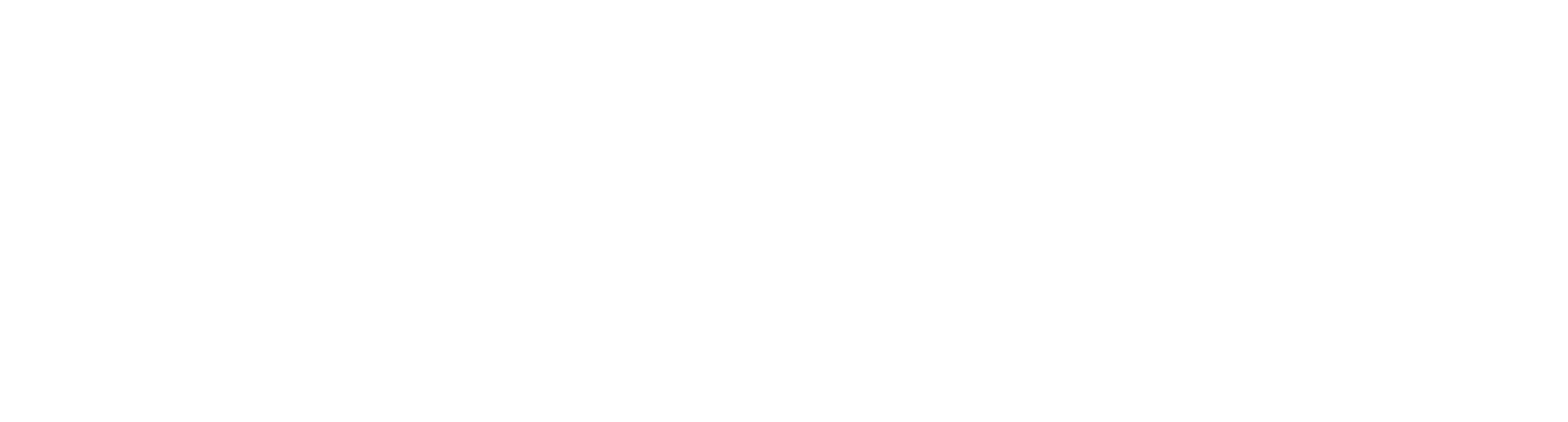 MUSCAT, OMAN
UNHOLSTER WELL POTENTIAL USING CONVERGING SHOCKWAVES
MENAPS 16-XX
NOV 13TH, 2016
AUTHORS: Dominic Wong Halliburton, Graham Fraser, Tullow Oil,  
Noma Osarumwense, Baker Hughes Rajani Satti, Baker Hughes
AGENDA/INTRODUCTION
SUBTITLE
Bullet points
Bullet points
Bullet points
Bullet points
Bullet points
Bullet points
Bullet points
Bullet points
Bullet points
Bullet points
Bullet points
Bullet points
MENAPS 16-XX
1
UNHOLSTER WELL POTENTIAL USING CONVERGING SHOCKWAVES
TITLE
SUBTITLE
Bullet points
Bullet points
Bullet points
Bullet points
Bullet points
Bullet points
Bullet points
Bullet points
Bullet points
Bullet points
Bullet points
Bullet points
MENAPS 16-XX
2
UNHOLSTER WELL POTENTIAL USING CONVERGING SHOCKWAVES
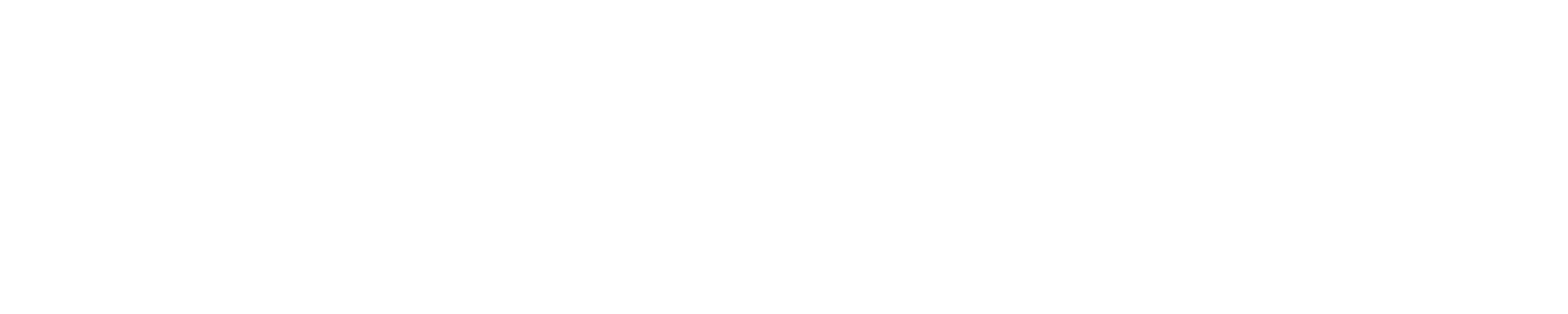 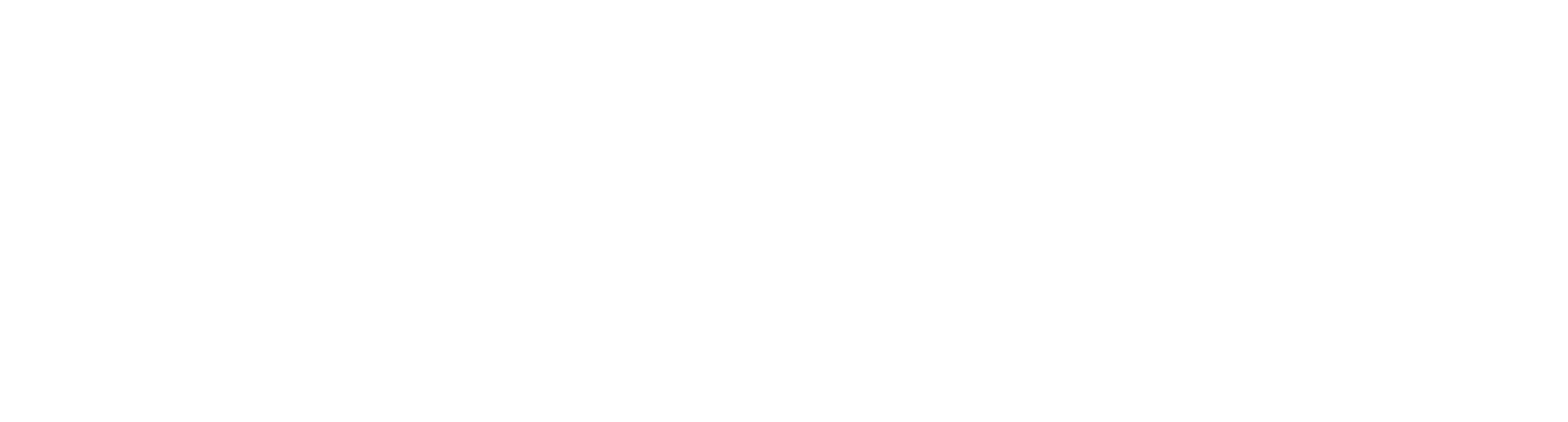 MUSCAT, OMAN
QUESTIONS? 
THANK YOU!
MENAPS 16-XX
UNHOLSTER WELL POTENTIAL USING CONVERGING SHOCKWAVES